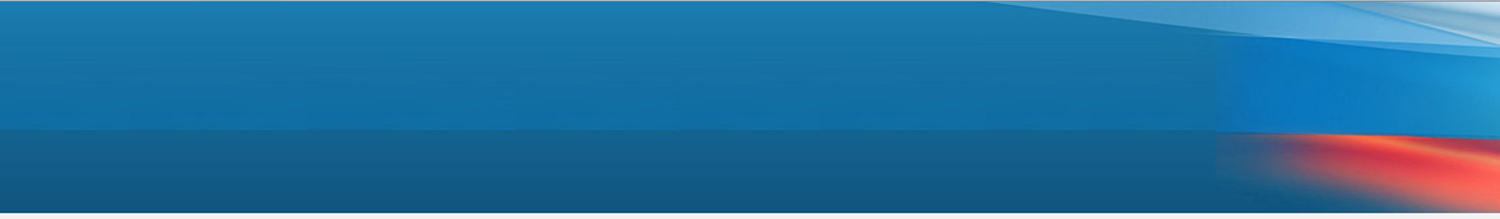 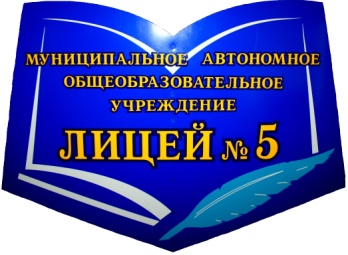 -
Муниципальное автономное общеобразовательное учреждение лицей 
№ 5 г. Советск


МЕЖРЕГИОНАЛЬНЫЙ СЕМИНАР 

«ЭФФЕКТИВНЫЙ КОНТРАКТ В ДОШКОЛЬНОМ И ОБЩЕМ ОБРАЗОВАНИИ: АНАЛИЗ РЕЗУЛЬТАТОВ И СОЦИАЛЬНЫХ ЭФФЕКТОВ ИЗМЕНЕНИЙ, ПРОИСХОДЯЩИХ В СФЕРЕ ОБРАЗОВАНИЯ В СВЯЗИ С ПОВЫШЕНИЕМ ОПЛАТЫ ТРУДА ПЕДАГОГИЧЕСКИХ РАБОТНИКОВ, ВВЕДЕНИЕМ ЭФФЕКТИВНОГО КОНТРАКТА»
[Speaker Notes: На этом и следующем слайдах представлены наши основные задачи. 
Министерством образования ведется работа по их реализации: проведены обсуждения с депутатами областной Думы, совещания и семинары с руководителям и специалистами  муниципальных органов управления образованием, руководителями опорных школ, внесены необходимые изменения в действующие областные целевые программы развития образования,  сформирован, согласован и утвержден план мероприятий («дорожная карта») «Изменения в отраслях социальной сферы, направленные на повышение эффективности образования и науки» в части достижения показателей установленных на 2013 год и до 2018 года.]
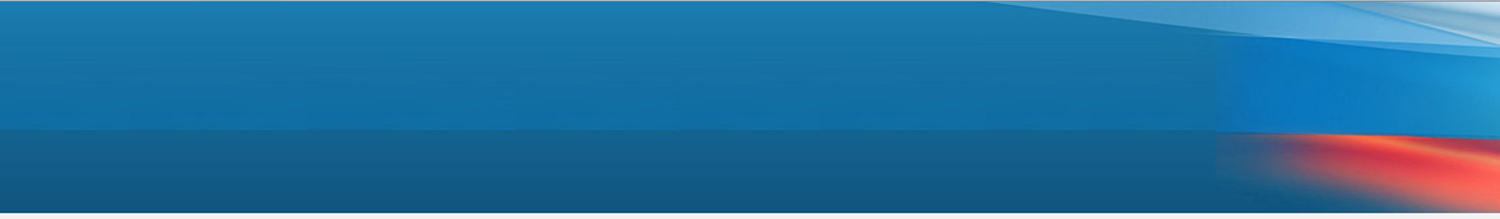 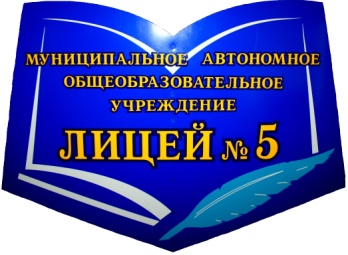 Семинар 
«Эффективный контракт в дошкольном и общем образовании»
-
Советск – второй город по величине в Калининградской области с населением 44 тыс. человек.

Образовательных учреждений – 6 

Средняя заработная плата по региону – 27428

Средняя заработная плата по лицею – 28963
[Speaker Notes: На этом и следующем слайдах представлены наши основные задачи. 
Министерством образования ведется работа по их реализации: проведены обсуждения с депутатами областной Думы, совещания и семинары с руководителям и специалистами  муниципальных органов управления образованием, руководителями опорных школ, внесены необходимые изменения в действующие областные целевые программы развития образования,  сформирован, согласован и утвержден план мероприятий («дорожная карта») «Изменения в отраслях социальной сферы, направленные на повышение эффективности образования и науки» в части достижения показателей установленных на 2013 год и до 2018 года.]
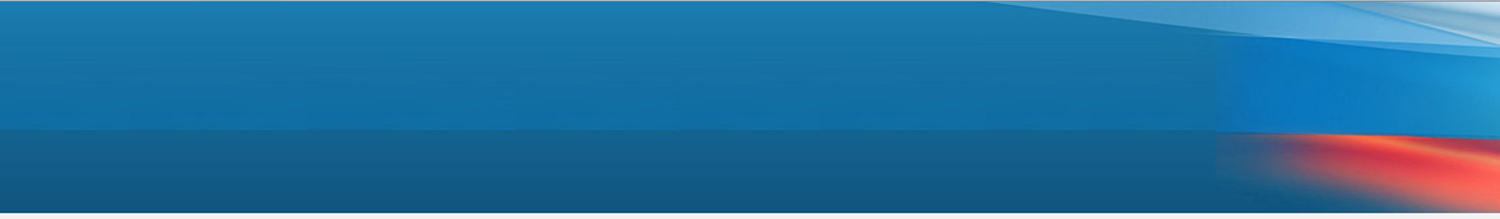 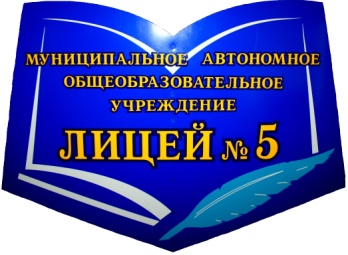 Семинар 
«Эффективный контракт в дошкольном и общем образовании»
-
МАОУ лицей № 5 образован в 1971г.

Количество обучающихся – 739 чел.

Количество педагогических работников – 47 человек

Средний возраст педагогов – 52 года
[Speaker Notes: На этом и следующем слайдах представлены наши основные задачи. 
Министерством образования ведется работа по их реализации: проведены обсуждения с депутатами областной Думы, совещания и семинары с руководителям и специалистами  муниципальных органов управления образованием, руководителями опорных школ, внесены необходимые изменения в действующие областные целевые программы развития образования,  сформирован, согласован и утвержден план мероприятий («дорожная карта») «Изменения в отраслях социальной сферы, направленные на повышение эффективности образования и науки» в части достижения показателей установленных на 2013 год и до 2018 года.]
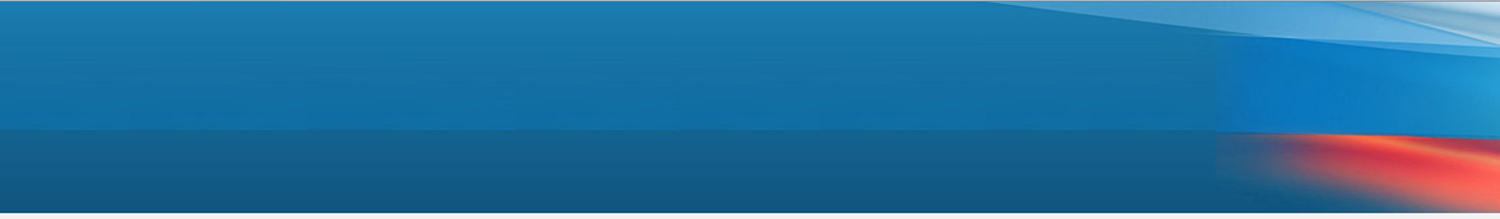 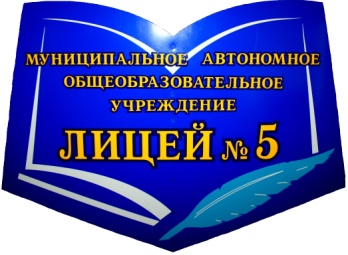 Семинар 
«Эффективный контракт в дошкольном и общем образовании»
-
Лицей – опорная площадка:

 - по физико-математическому направлению; 

 - по  лингвистическому направлению; 

-  по духовно-нравственному воспитанию;

 - Детской музыкальной школы г. Советска.
[Speaker Notes: На этом и следующем слайдах представлены наши основные задачи. 
Министерством образования ведется работа по их реализации: проведены обсуждения с депутатами областной Думы, совещания и семинары с руководителям и специалистами  муниципальных органов управления образованием, руководителями опорных школ, внесены необходимые изменения в действующие областные целевые программы развития образования,  сформирован, согласован и утвержден план мероприятий («дорожная карта») «Изменения в отраслях социальной сферы, направленные на повышение эффективности образования и науки» в части достижения показателей установленных на 2013 год и до 2018 года.]
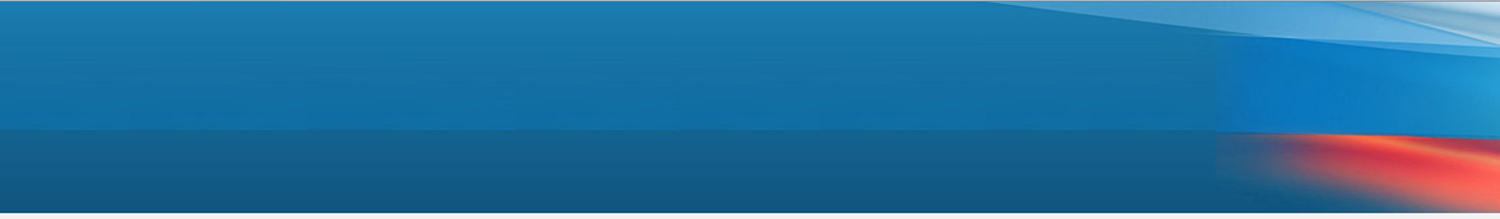 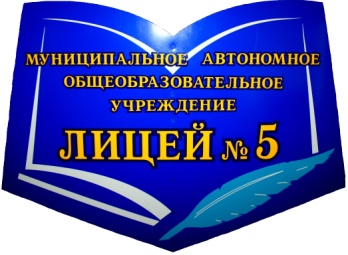 Семинар 
«Эффективный контракт в дошкольном и общем образовании»
-
Лицей  – победитель 

всероссийского конкурса благотворительных проектов
НИАЭП в номинации «Патриотические инициативы»;

международного открытого грантового конкурса
«Православные инициативы»;
[Speaker Notes: На этом и следующем слайдах представлены наши основные задачи. 
Министерством образования ведется работа по их реализации: проведены обсуждения с депутатами областной Думы, совещания и семинары с руководителям и специалистами  муниципальных органов управления образованием, руководителями опорных школ, внесены необходимые изменения в действующие областные целевые программы развития образования,  сформирован, согласован и утвержден план мероприятий («дорожная карта») «Изменения в отраслях социальной сферы, направленные на повышение эффективности образования и науки» в части достижения показателей установленных на 2013 год и до 2018 года.]
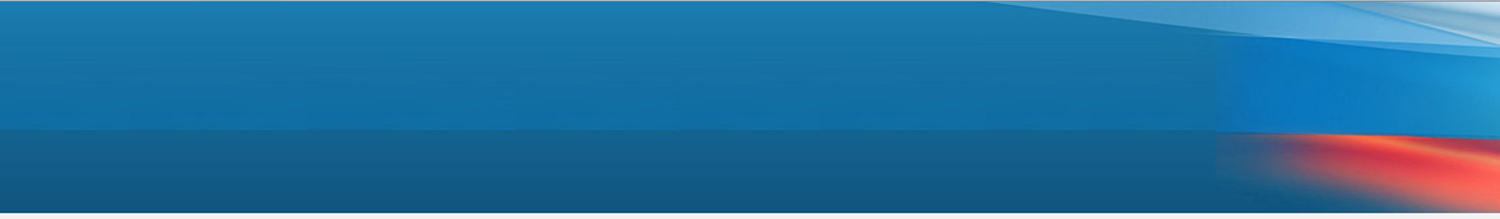 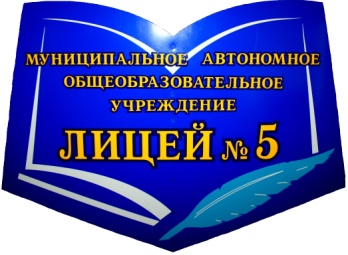 Семинар 
«Эффективный контракт в дошкольном и общем образовании»
-
Лицей  – победитель 
интеллектуальных игр «Что? Где? Когда?» регионального
и международного уровней;

регионального этапа Всероссийских спортивных
соревнований школьников «Президентские состязания» -
2015 

конкурсного отбора по предоставлению грантов с целью
стимулирования качества образования по трем ступеням
[Speaker Notes: На этом и следующем слайдах представлены наши основные задачи. 
Министерством образования ведется работа по их реализации: проведены обсуждения с депутатами областной Думы, совещания и семинары с руководителям и специалистами  муниципальных органов управления образованием, руководителями опорных школ, внесены необходимые изменения в действующие областные целевые программы развития образования,  сформирован, согласован и утвержден план мероприятий («дорожная карта») «Изменения в отраслях социальной сферы, направленные на повышение эффективности образования и науки» в части достижения показателей установленных на 2013 год и до 2018 года.]
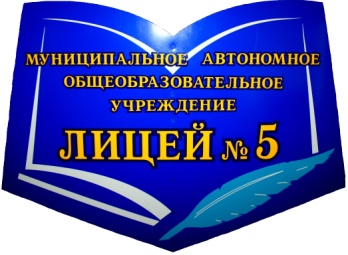 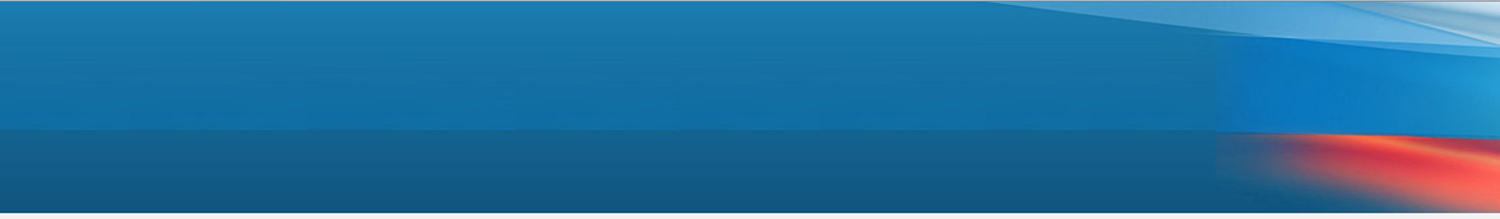 Этапы перехода лицея на эффективный контракт
-
2008 г  – переход на новую систему оплаты труда

2008 – 2013 г – формирование правовой нормативной базы

2012 – 2013 г – разъяснительная работа с коллективом

2012 - … - систематическое проведение мониторингов качества образования со  всеми участниками образовательного процесса
[Speaker Notes: На этом и следующем слайдах представлены наши основные задачи. 
Министерством образования ведется работа по их реализации: проведены обсуждения с депутатами областной Думы, совещания и семинары с руководителям и специалистами  муниципальных органов управления образованием, руководителями опорных школ, внесены необходимые изменения в действующие областные целевые программы развития образования,  сформирован, согласован и утвержден план мероприятий («дорожная карта») «Изменения в отраслях социальной сферы, направленные на повышение эффективности образования и науки» в части достижения показателей установленных на 2013 год и до 2018 года.]
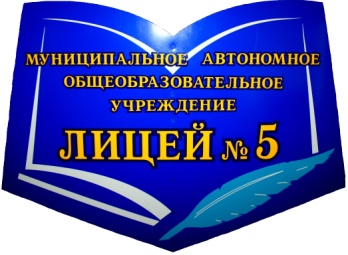 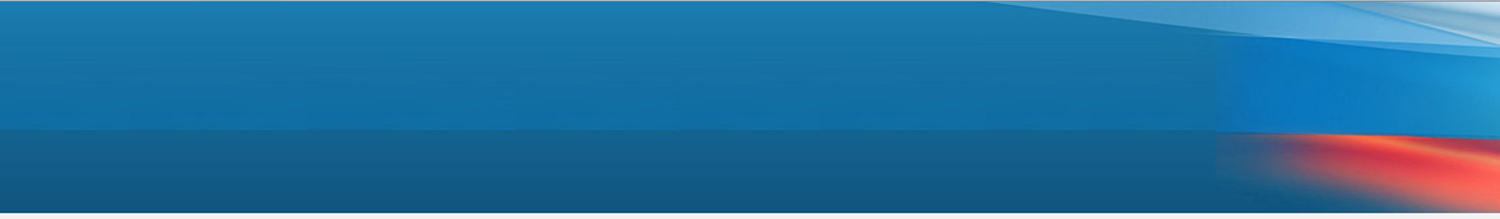 Этапы перехода лицея на эффективный контракт
-
2013 – 2015 г – разработка показателей эффективности деятельности работников

2013 г  – начало перехода на эффективный контракт

1 сентября 2014 г – полный переход на эффективный контракт
[Speaker Notes: На этом и следующем слайдах представлены наши основные задачи. 
Министерством образования ведется работа по их реализации: проведены обсуждения с депутатами областной Думы, совещания и семинары с руководителям и специалистами  муниципальных органов управления образованием, руководителями опорных школ, внесены необходимые изменения в действующие областные целевые программы развития образования,  сформирован, согласован и утвержден план мероприятий («дорожная карта») «Изменения в отраслях социальной сферы, направленные на повышение эффективности образования и науки» в части достижения показателей установленных на 2013 год и до 2018 года.]
К а ч е с т в о
образования
Эффективный контракт
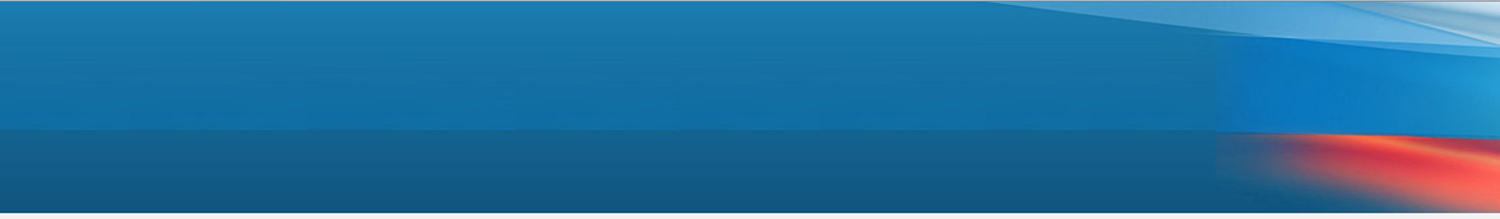 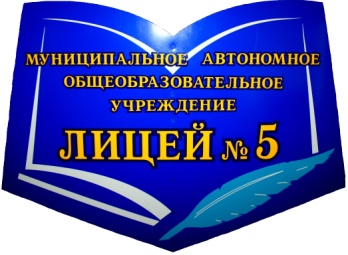 Организация
 работы по внедрению эффективного контракта
-
Создание оценочной комиссии (обязательные перевыборы 1 раз в год)

Разработка оценочных листов на основании критериев показателей эффективности

Внесение изменений в критерии показателей эффективности  в связи с совершенствованием системы образования
[Speaker Notes: На этом и следующем слайдах представлены наши основные задачи. 
Министерством образования ведется работа по их реализации: проведены обсуждения с депутатами областной Думы, совещания и семинары с руководителям и специалистами  муниципальных органов управления образованием, руководителями опорных школ, внесены необходимые изменения в действующие областные целевые программы развития образования,  сформирован, согласован и утвержден план мероприятий («дорожная карта») «Изменения в отраслях социальной сферы, направленные на повышение эффективности образования и науки» в части достижения показателей установленных на 2013 год и до 2018 года.]
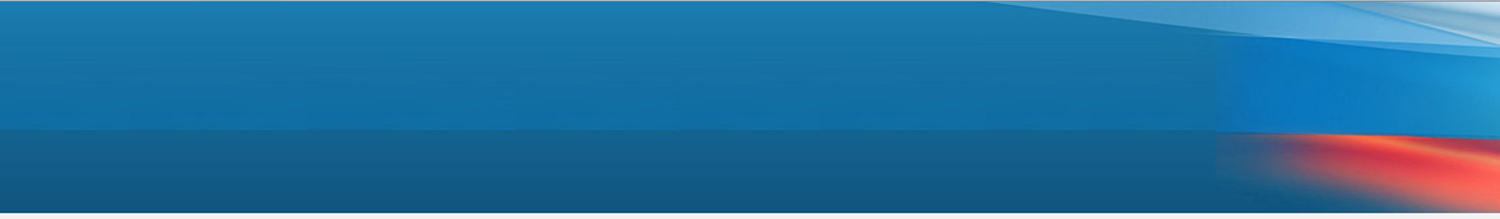 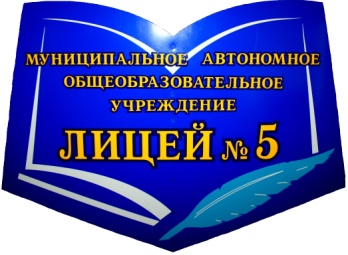 Внесение изменений в критерии показателей эффективности
-
[Speaker Notes: На этом и следующем слайдах представлены наши основные задачи. 
Министерством образования ведется работа по их реализации: проведены обсуждения с депутатами областной Думы, совещания и семинары с руководителям и специалистами  муниципальных органов управления образованием, руководителями опорных школ, внесены необходимые изменения в действующие областные целевые программы развития образования,  сформирован, согласован и утвержден план мероприятий («дорожная карта») «Изменения в отраслях социальной сферы, направленные на повышение эффективности образования и науки» в части достижения показателей установленных на 2013 год и до 2018 года.]
Январь 2013
Уважаемые коллеги!
       Считаете ли Вы необходимым исключить из перечня критериев показателей эффективности  пункт 2.1.:
За использование информационных технологий при организации учебного процесса.
ДА                                                       НЕТ
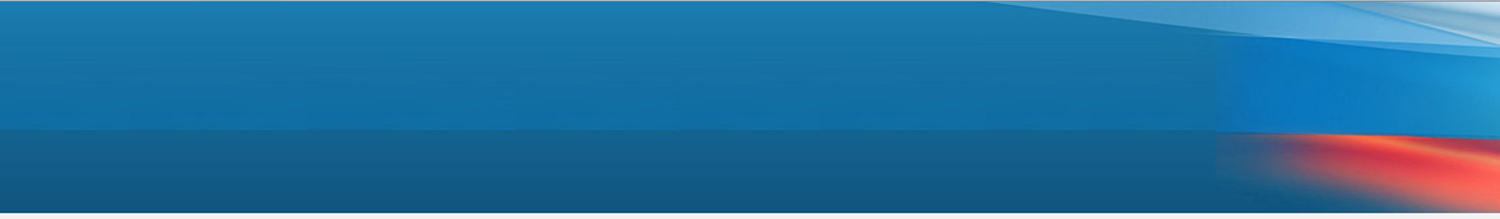 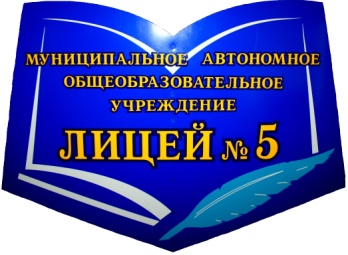 Внесение изменений в критерии показателей эффективности
-
[Speaker Notes: На этом и следующем слайдах представлены наши основные задачи. 
Министерством образования ведется работа по их реализации: проведены обсуждения с депутатами областной Думы, совещания и семинары с руководителям и специалистами  муниципальных органов управления образованием, руководителями опорных школ, внесены необходимые изменения в действующие областные целевые программы развития образования,  сформирован, согласован и утвержден план мероприятий («дорожная карта») «Изменения в отраслях социальной сферы, направленные на повышение эффективности образования и науки» в части достижения показателей установленных на 2013 год и до 2018 года.]
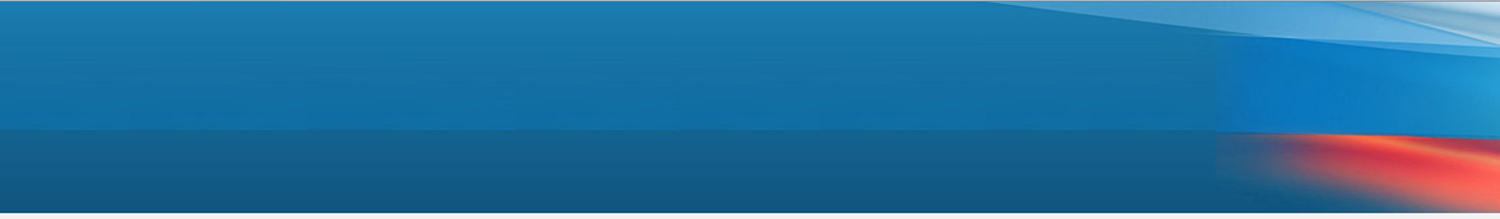 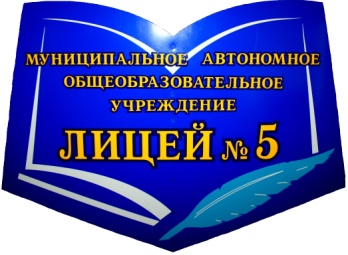 -
Эффективный контракт
Трудовые 
обязанности



                                                                                       Премиальные выплаты по
                                                                                                                                 итогам работы
                                     Выплаты компенсационного
                                                          характера                               Выплаты стимулирующего характера
Показатели и критерии оценки эффективности
Условия оплаты труда
Должностной оклад за установленное время
[Speaker Notes: На этом и следующем слайдах представлены наши основные задачи. 
Министерством образования ведется работа по их реализации: проведены обсуждения с депутатами областной Думы, совещания и семинары с руководителям и специалистами  муниципальных органов управления образованием, руководителями опорных школ, внесены необходимые изменения в действующие областные целевые программы развития образования,  сформирован, согласован и утвержден план мероприятий («дорожная карта») «Изменения в отраслях социальной сферы, направленные на повышение эффективности образования и науки» в части достижения показателей установленных на 2013 год и до 2018 года.]
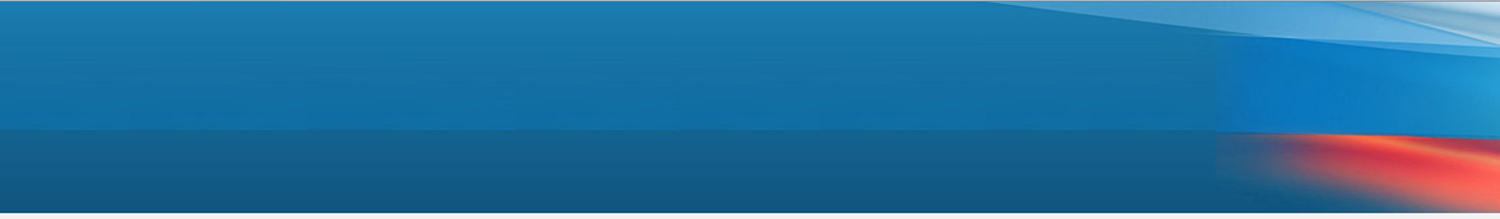 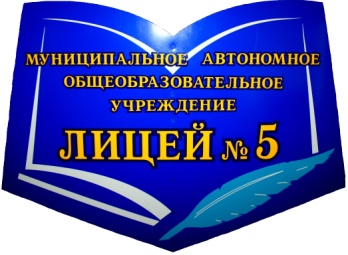 Сравнительные показатели
-
[Speaker Notes: На этом и следующем слайдах представлены наши основные задачи. 
Министерством образования ведется работа по их реализации: проведены обсуждения с депутатами областной Думы, совещания и семинары с руководителям и специалистами  муниципальных органов управления образованием, руководителями опорных школ, внесены необходимые изменения в действующие областные целевые программы развития образования,  сформирован, согласован и утвержден план мероприятий («дорожная карта») «Изменения в отраслях социальной сферы, направленные на повышение эффективности образования и науки» в части достижения показателей установленных на 2013 год и до 2018 года.]
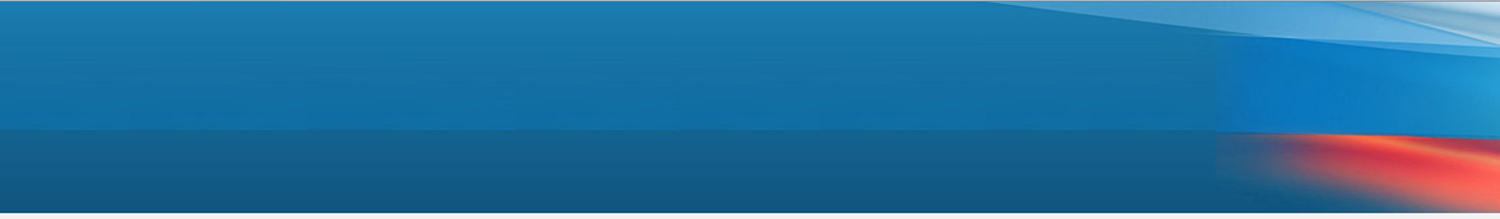 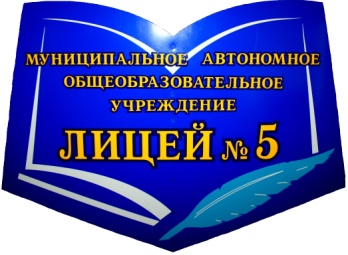 Результаты внедрения эффективного контракта
-
Установление  оплаты труда работников , в зависимости от качества образования

Рост заработной платы  не за счет повышения учебной нагрузки

Отмена неэффективных стимулирующих выплат

Создание прозрачного механизма оплаты труда

Повышение уровня квалификации работников
[Speaker Notes: На этом и следующем слайдах представлены наши основные задачи. 
Министерством образования ведется работа по их реализации: проведены обсуждения с депутатами областной Думы, совещания и семинары с руководителям и специалистами  муниципальных органов управления образованием, руководителями опорных школ, внесены необходимые изменения в действующие областные целевые программы развития образования,  сформирован, согласован и утвержден план мероприятий («дорожная карта») «Изменения в отраслях социальной сферы, направленные на повышение эффективности образования и науки» в части достижения показателей установленных на 2013 год и до 2018 года.]